FBLA Presents…2015 Princess and Superhero Breakfast
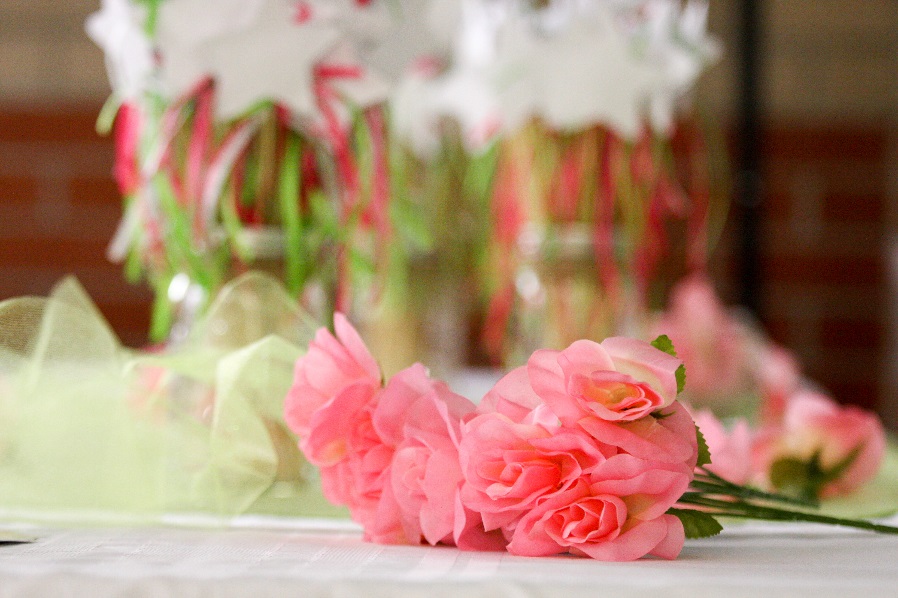 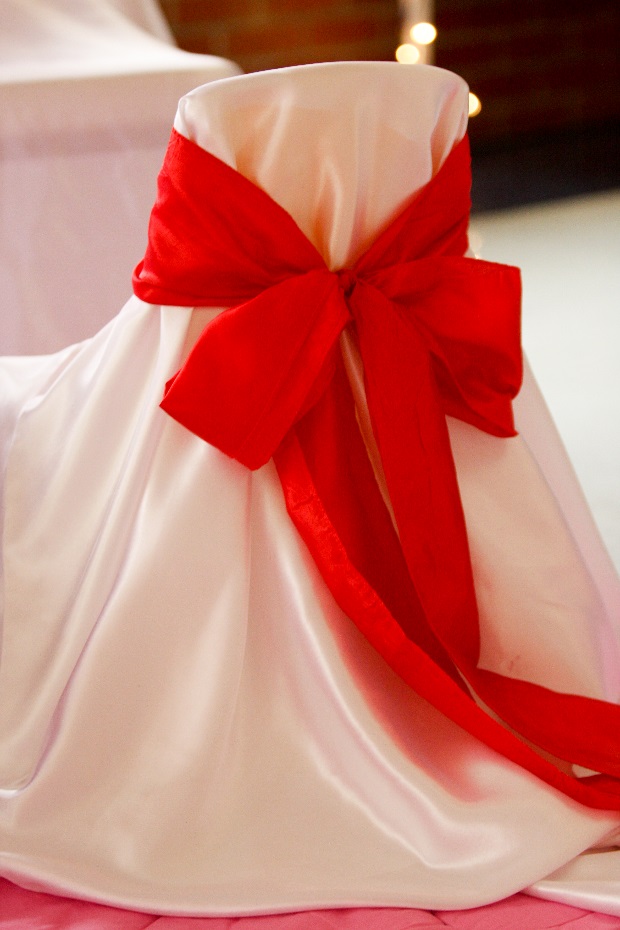 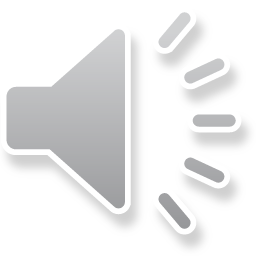 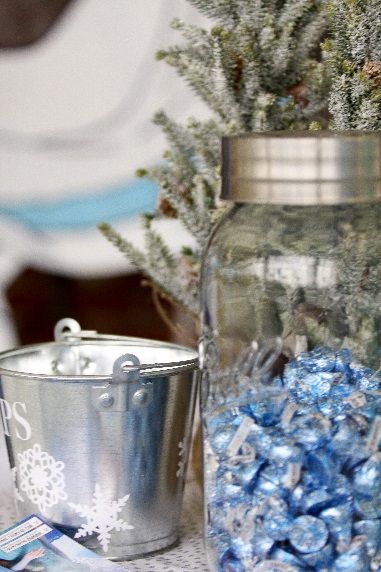 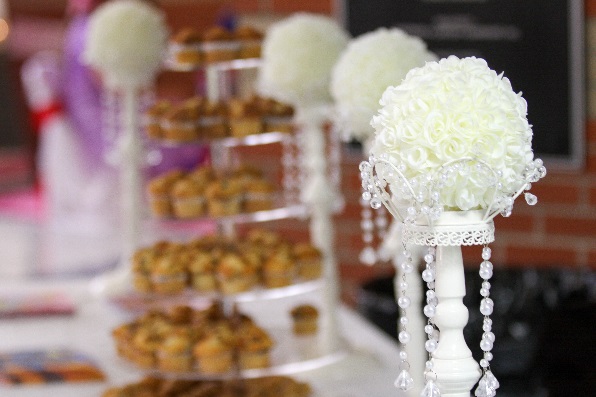 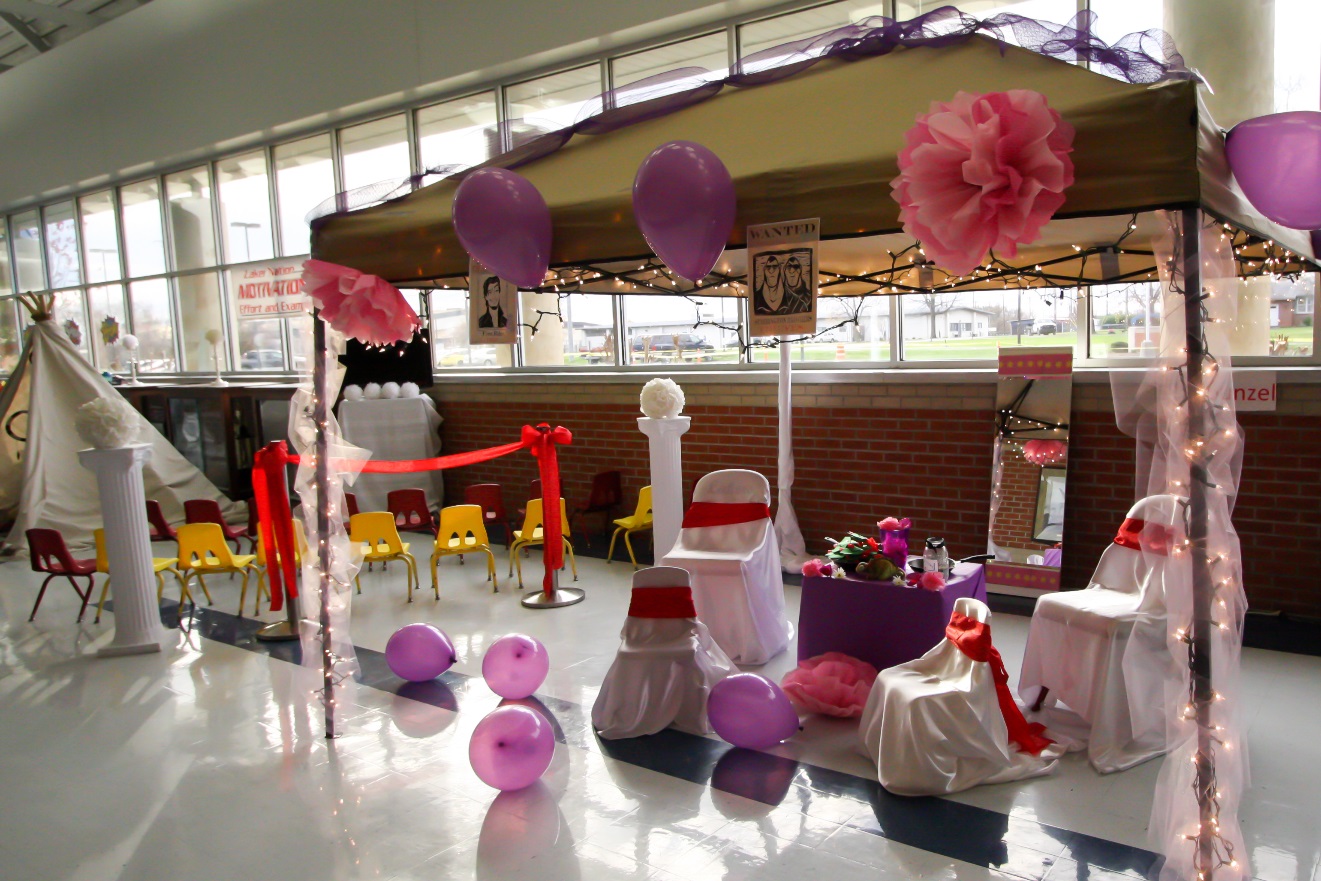 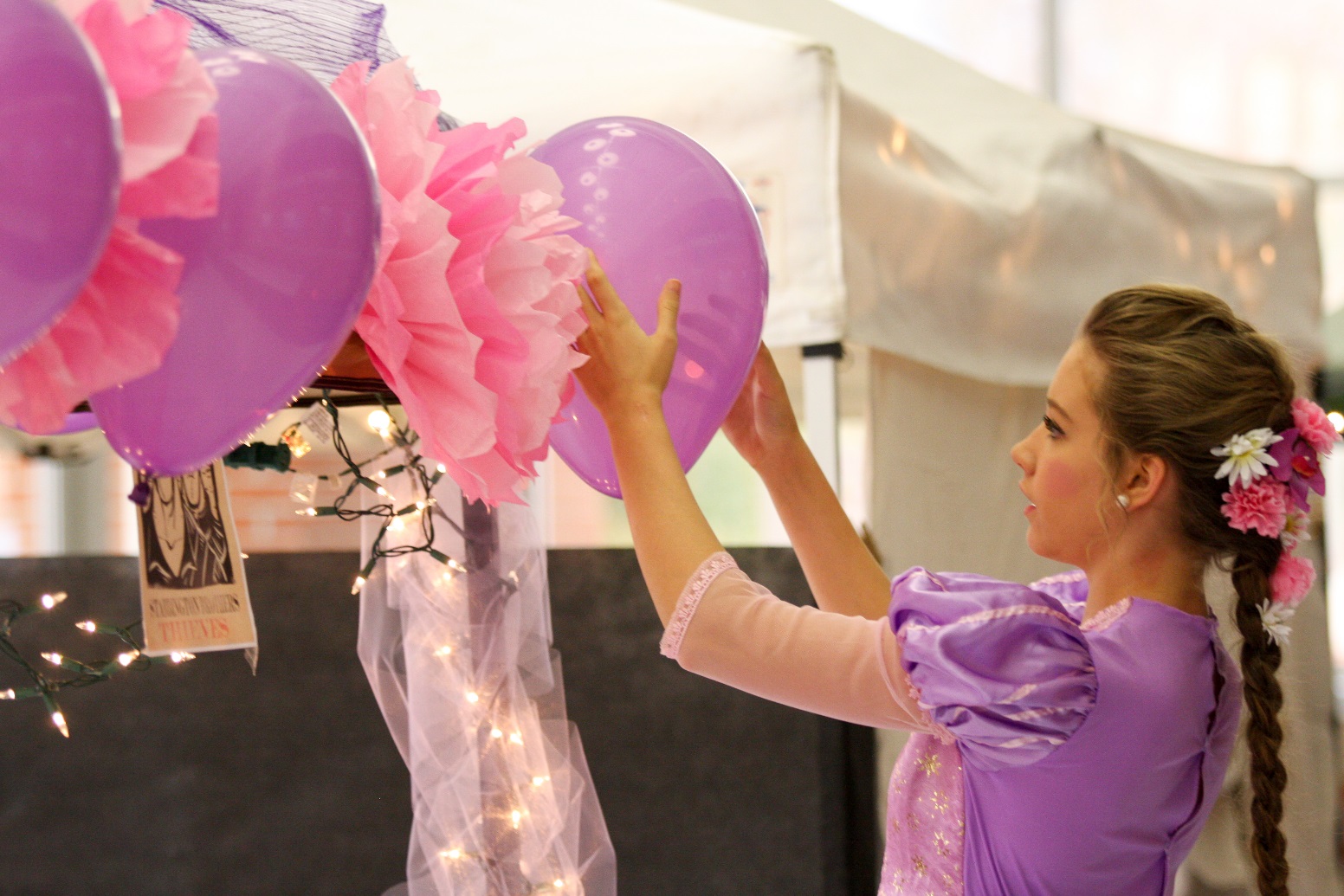 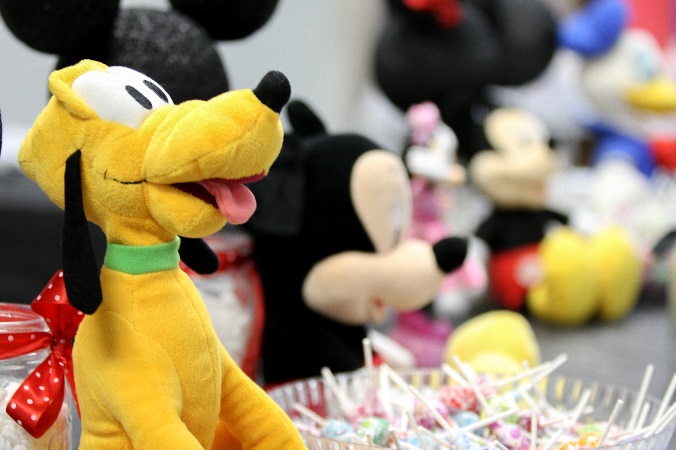 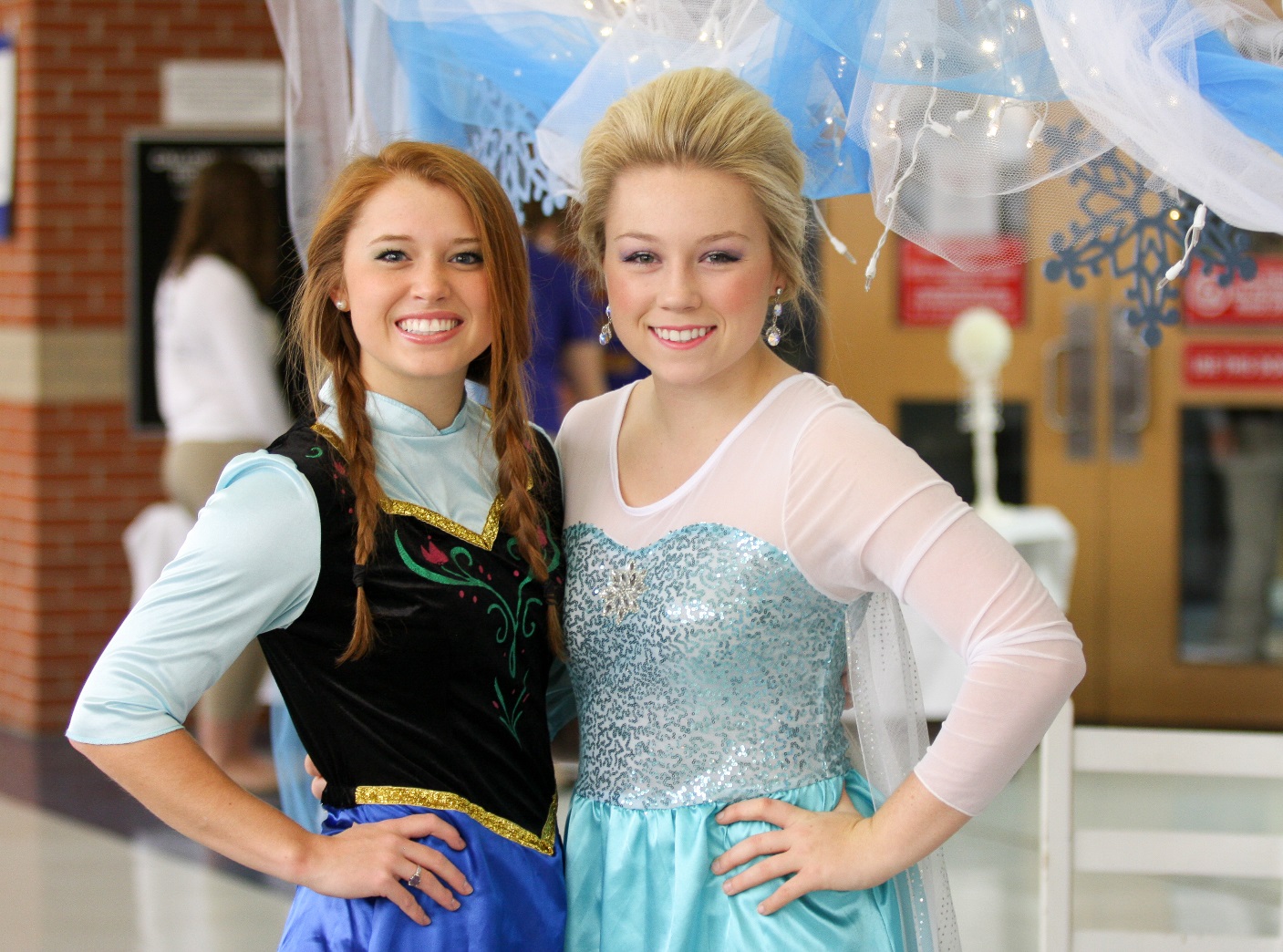 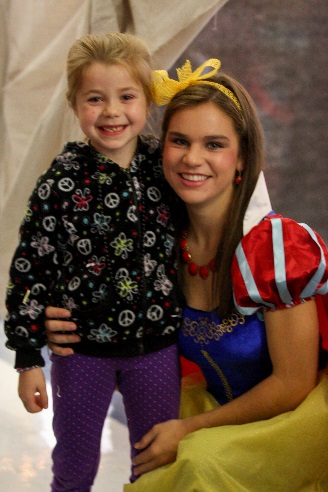 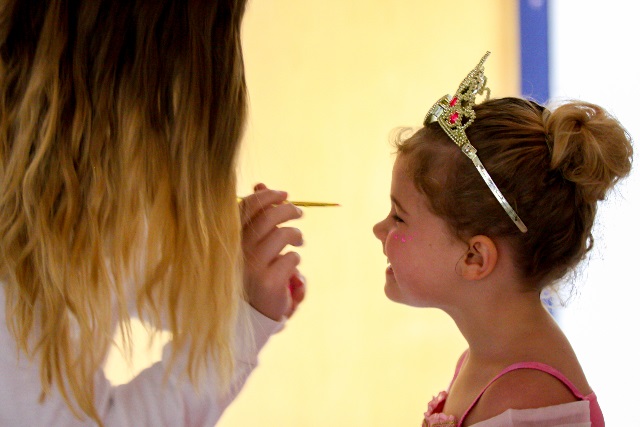 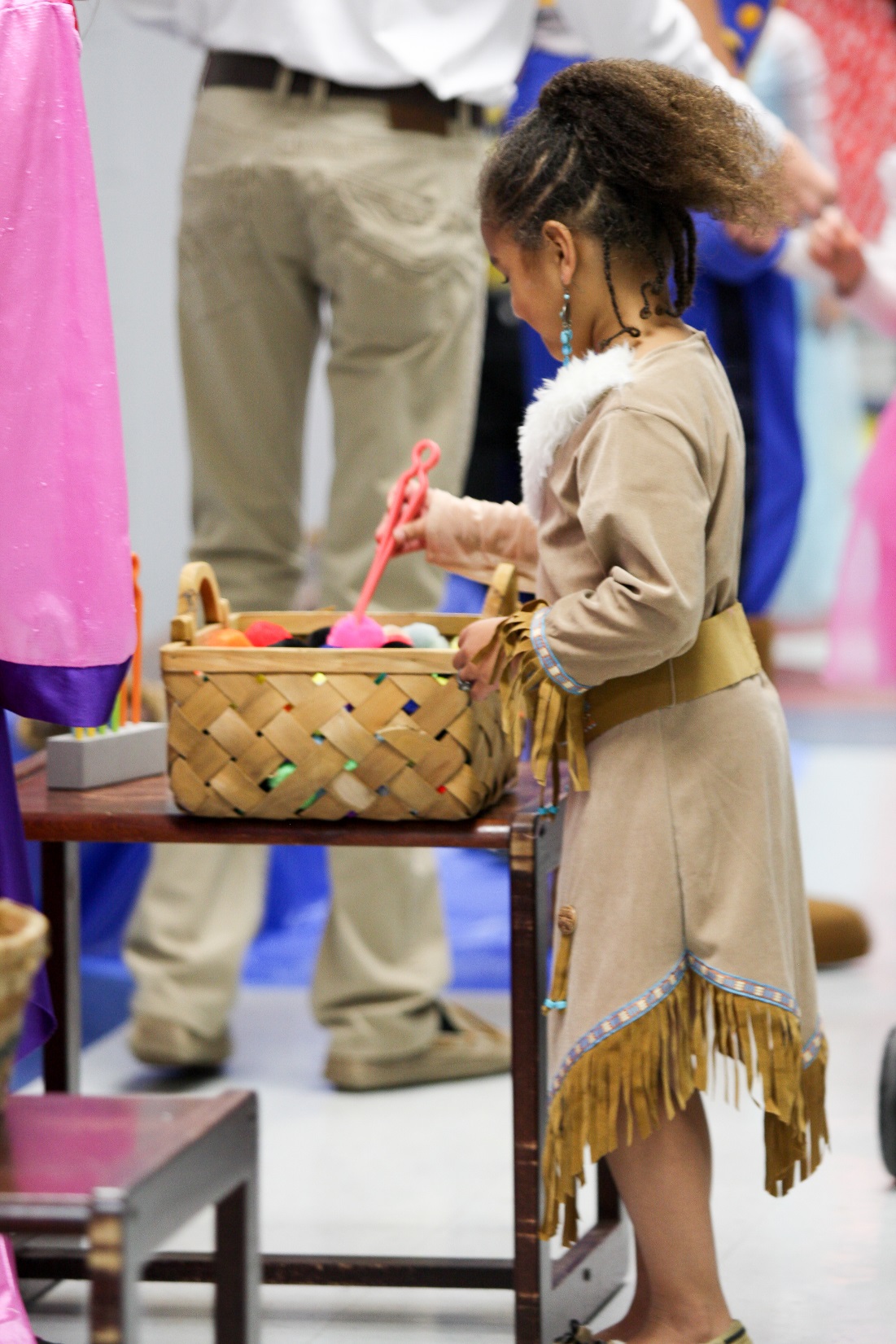 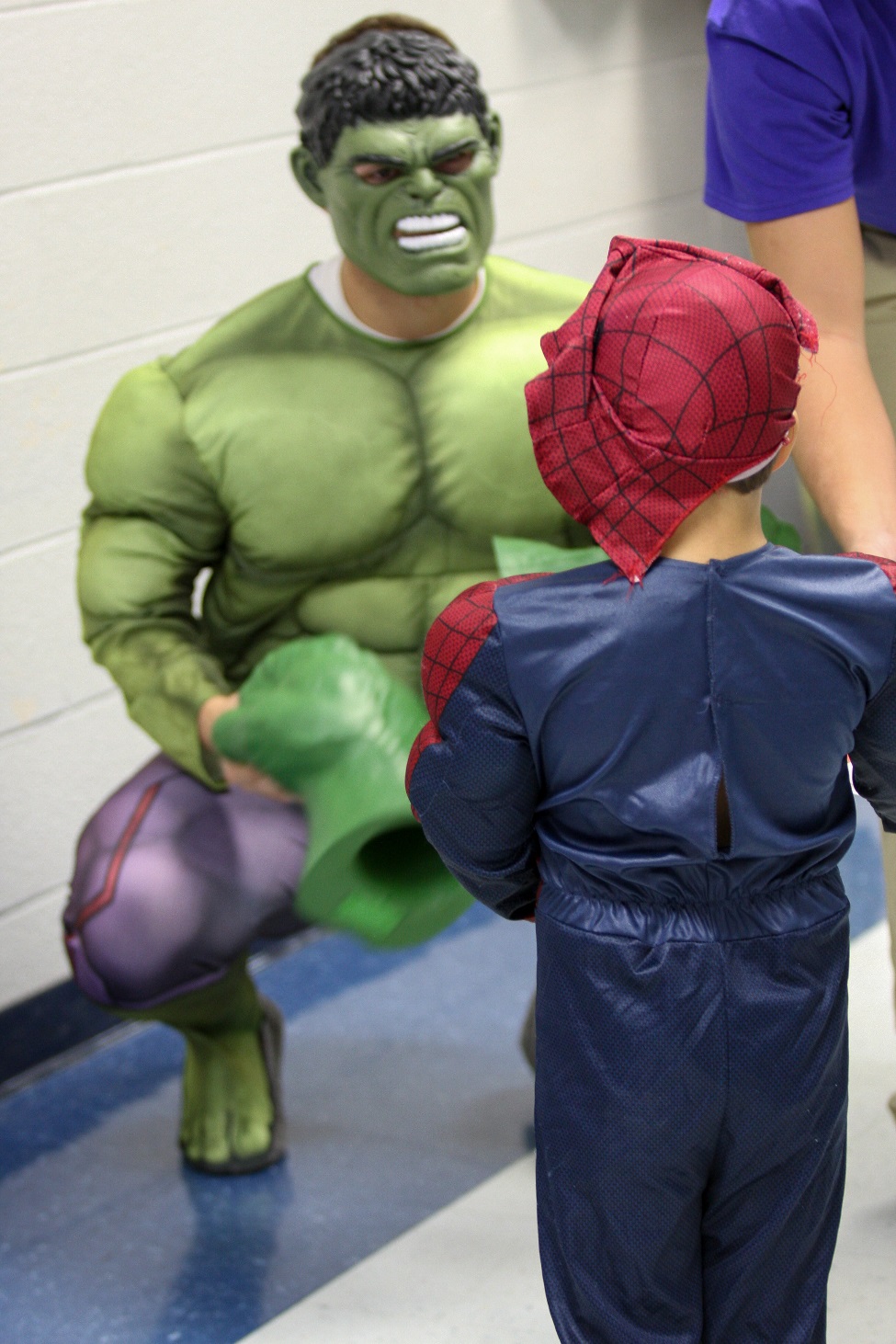 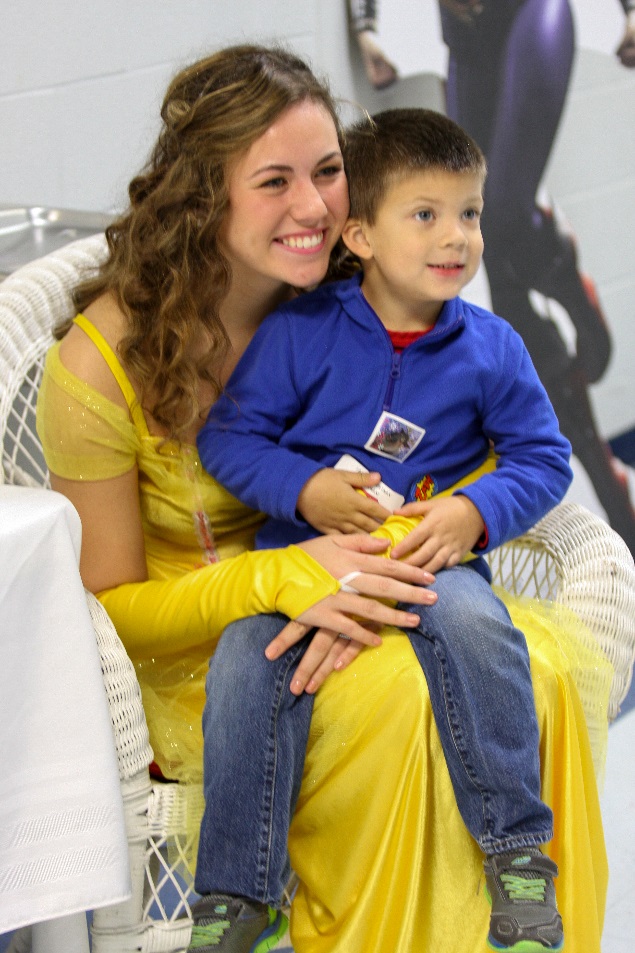 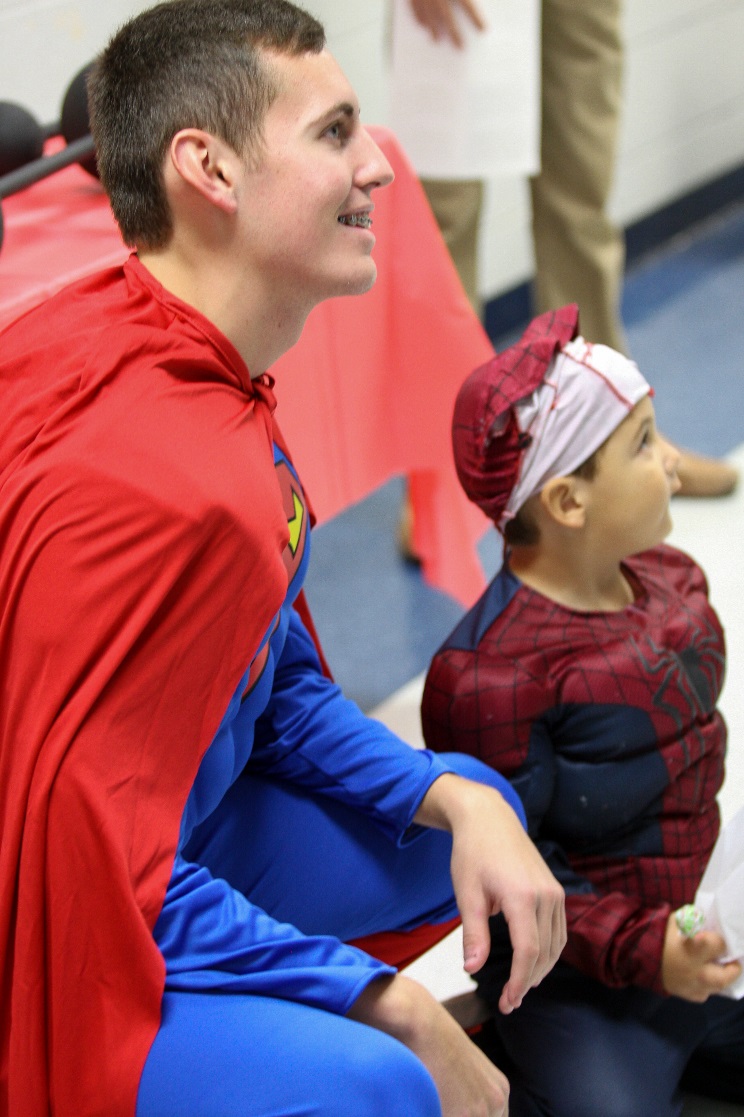 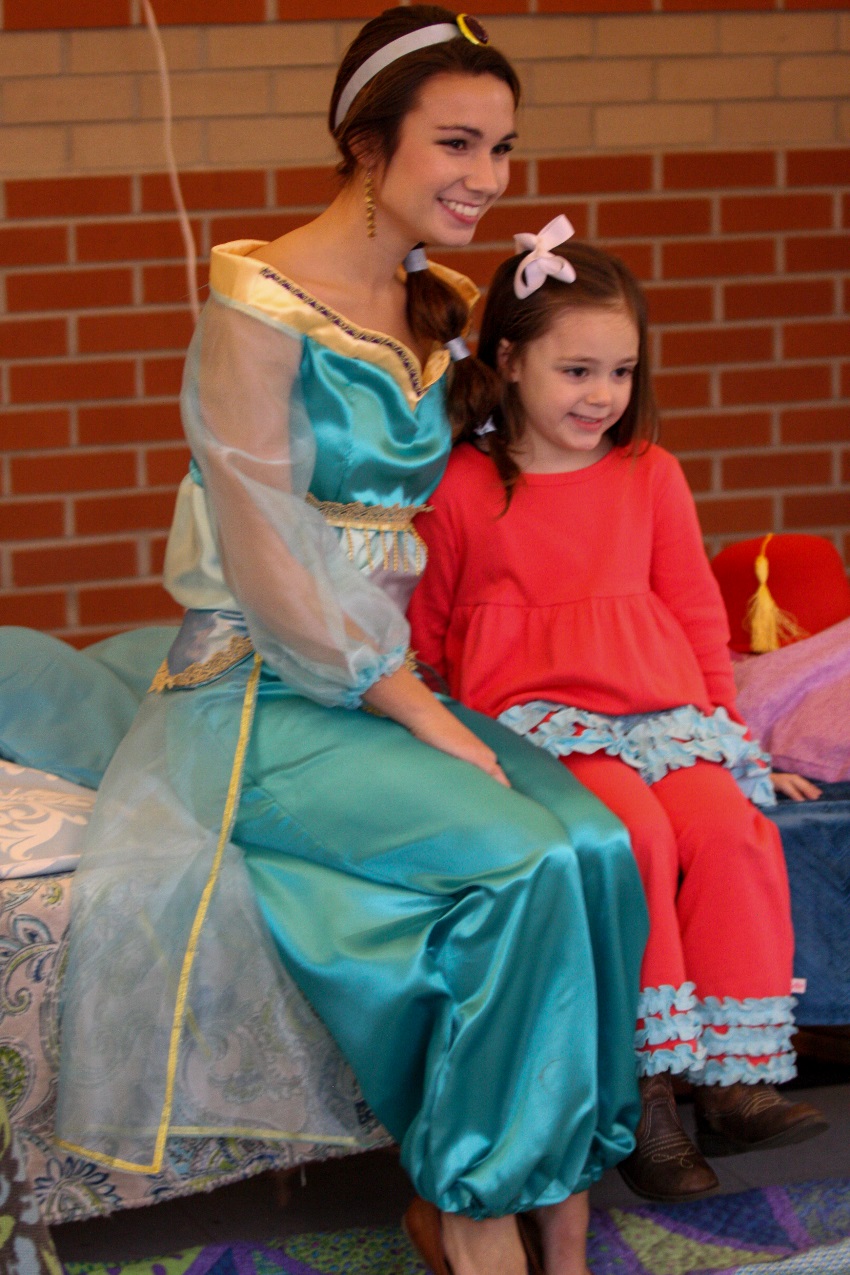 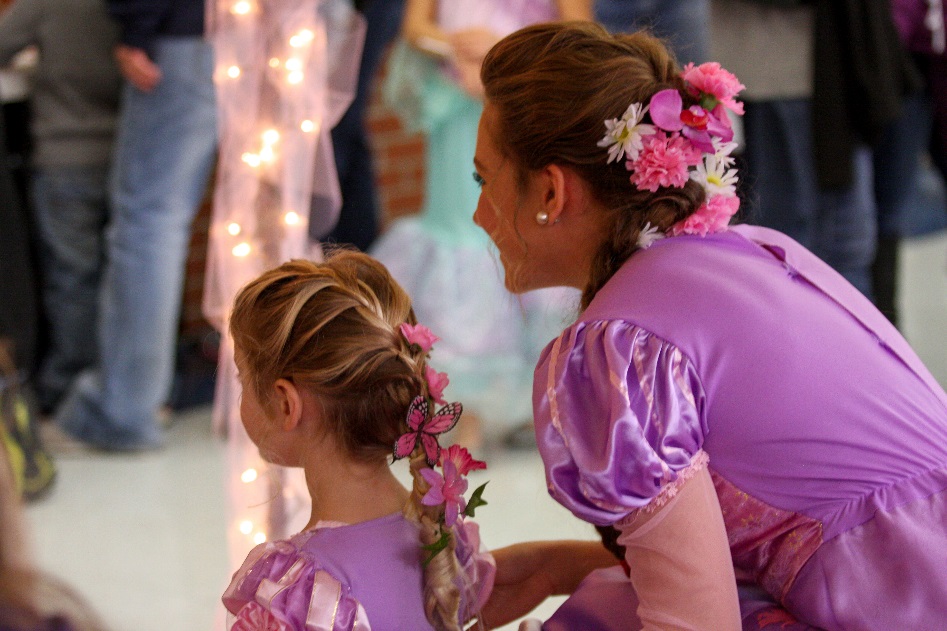 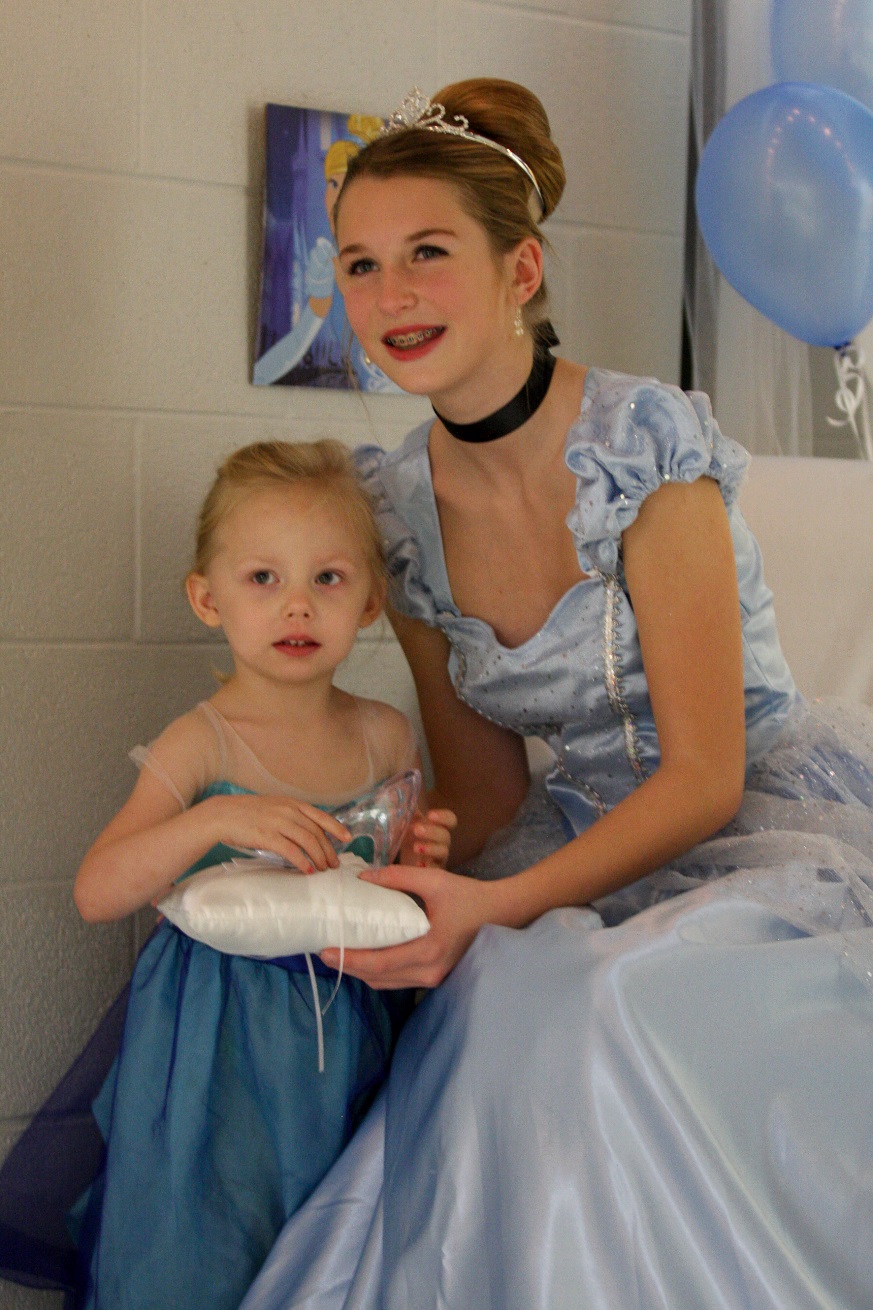 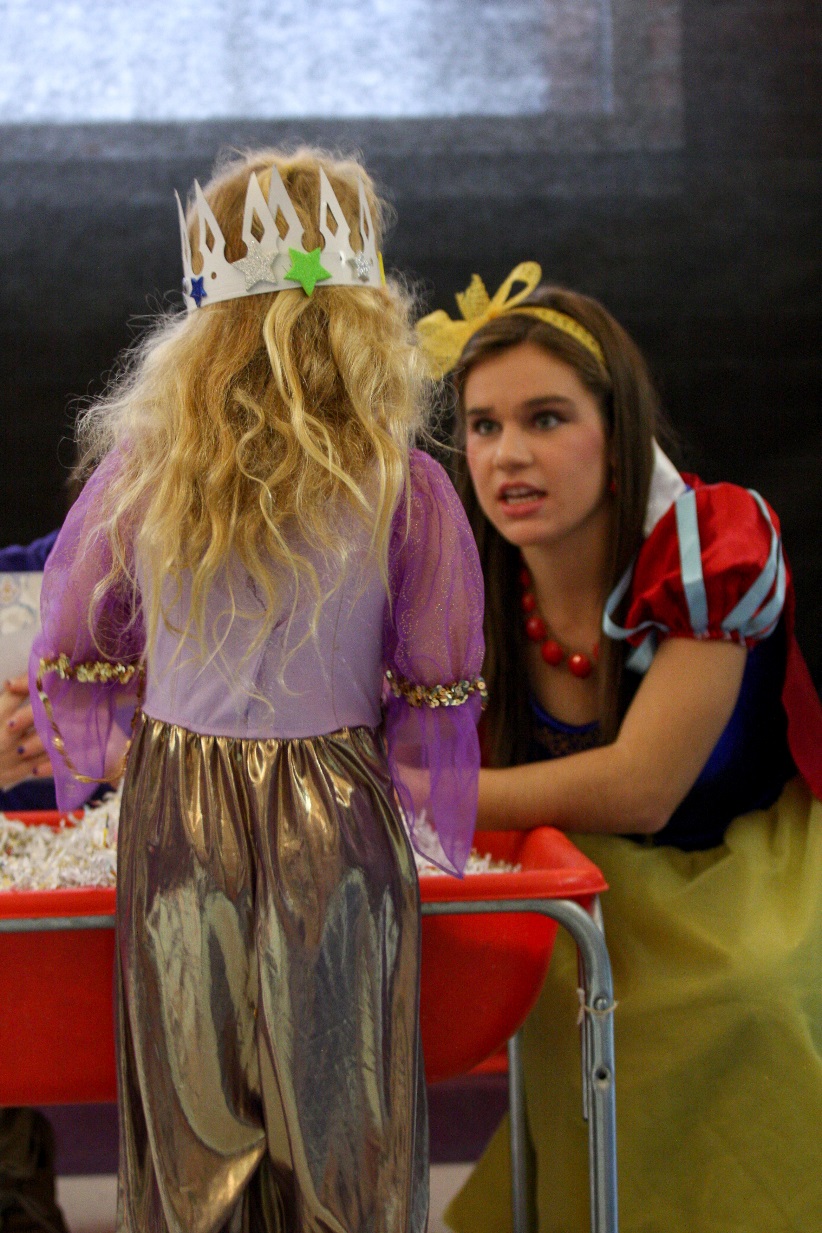 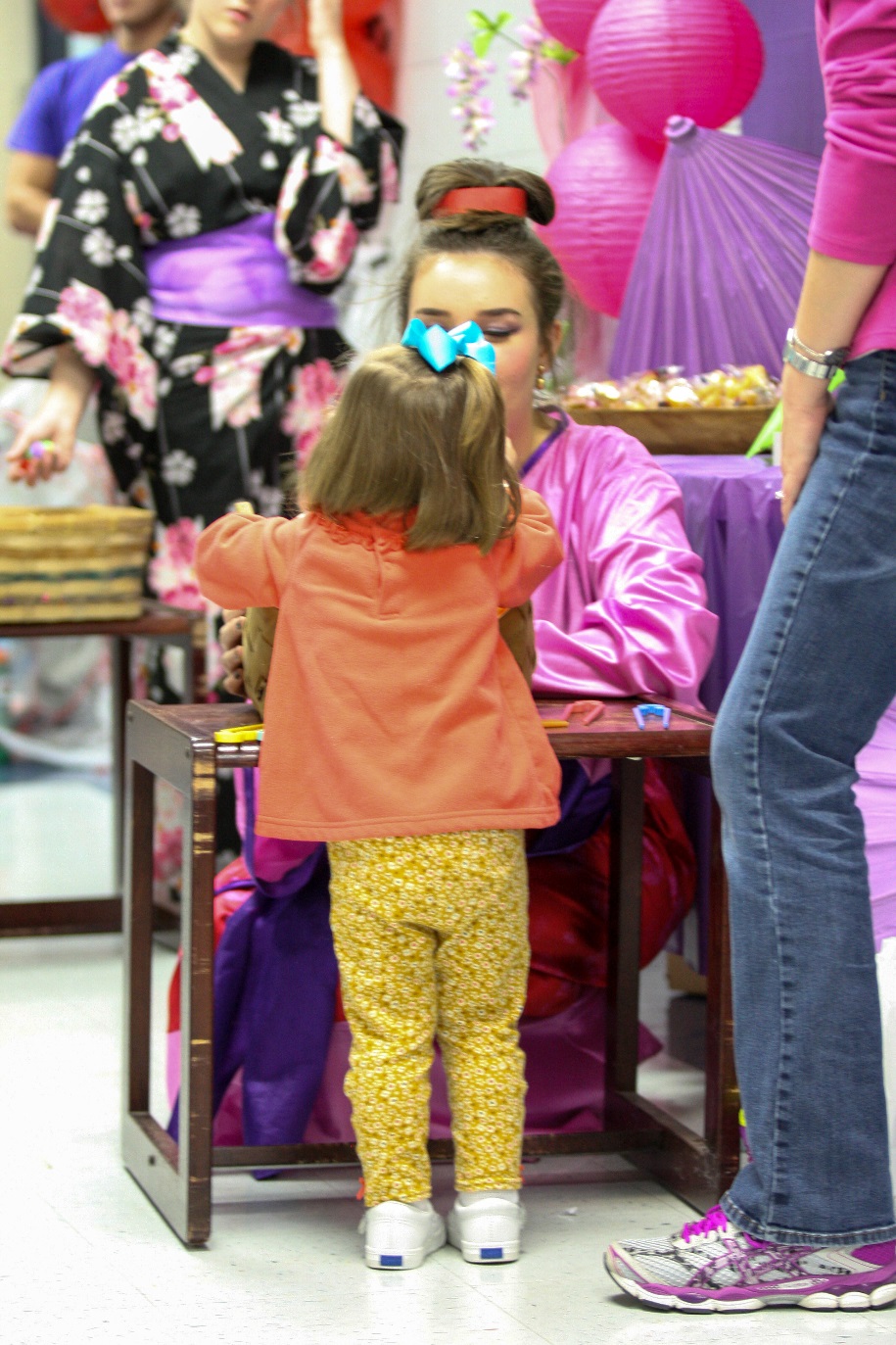 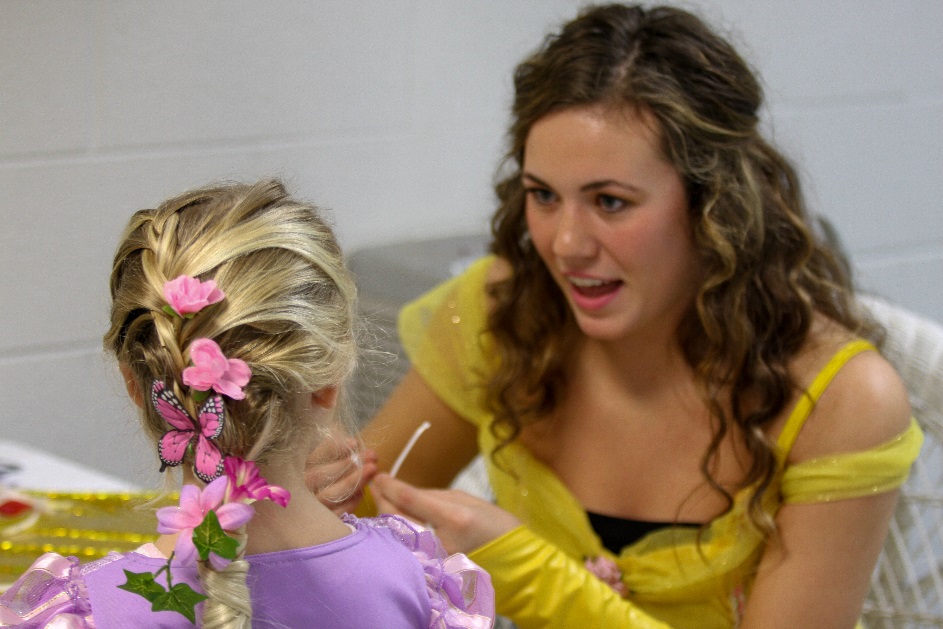 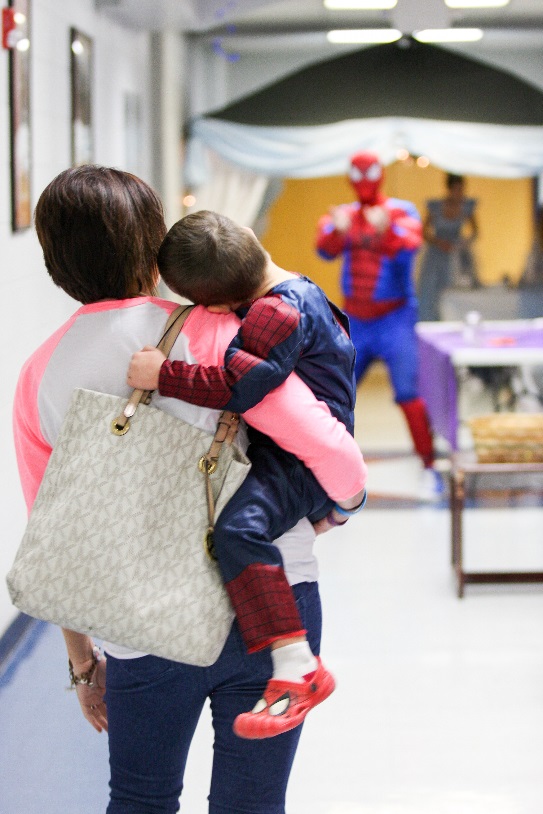 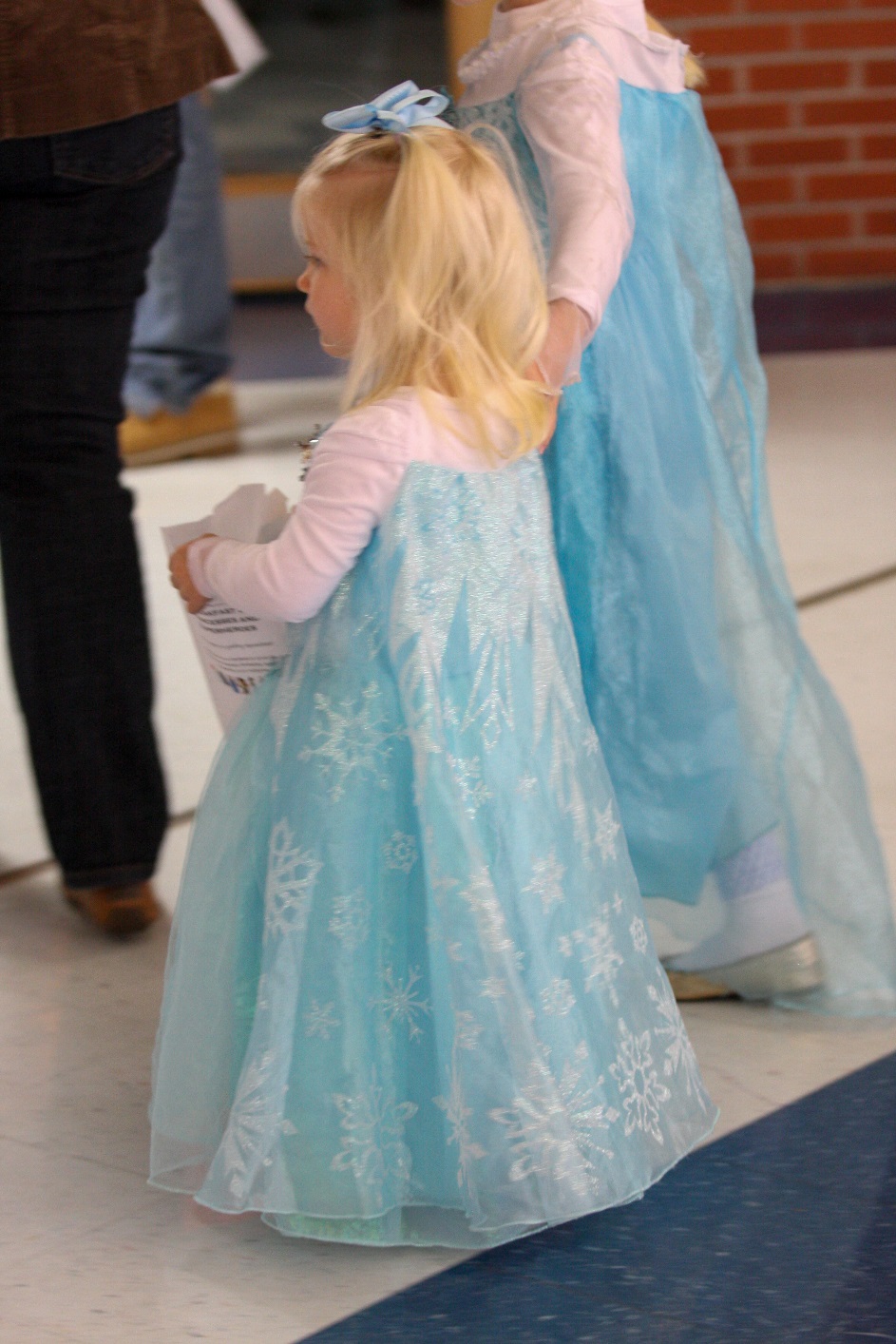 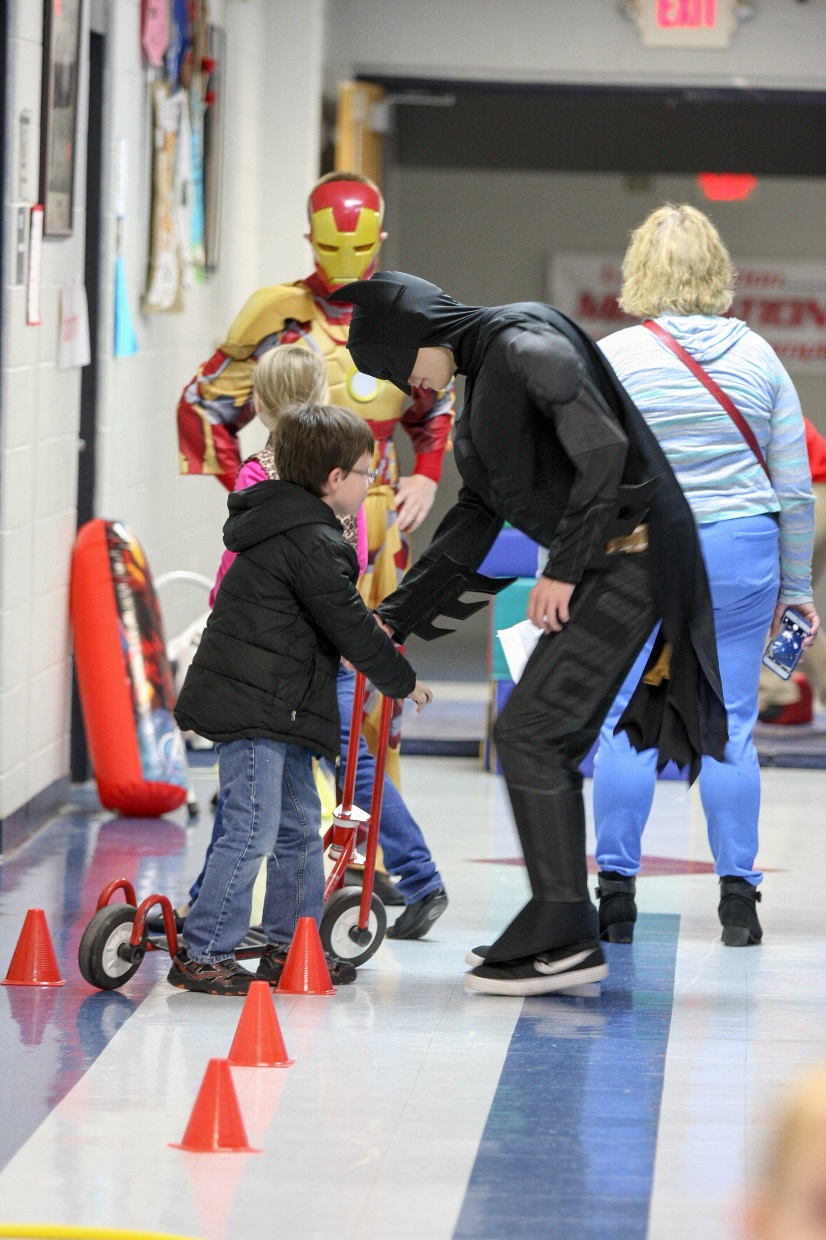 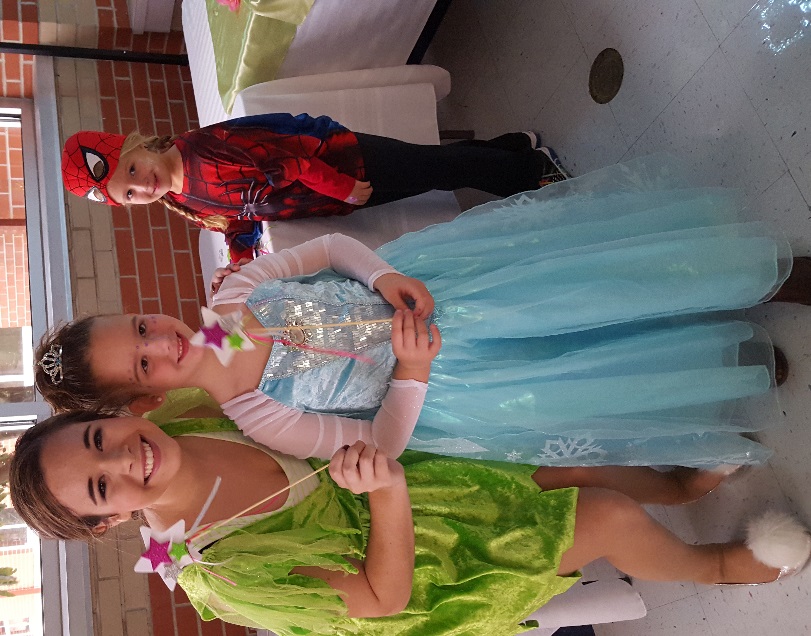 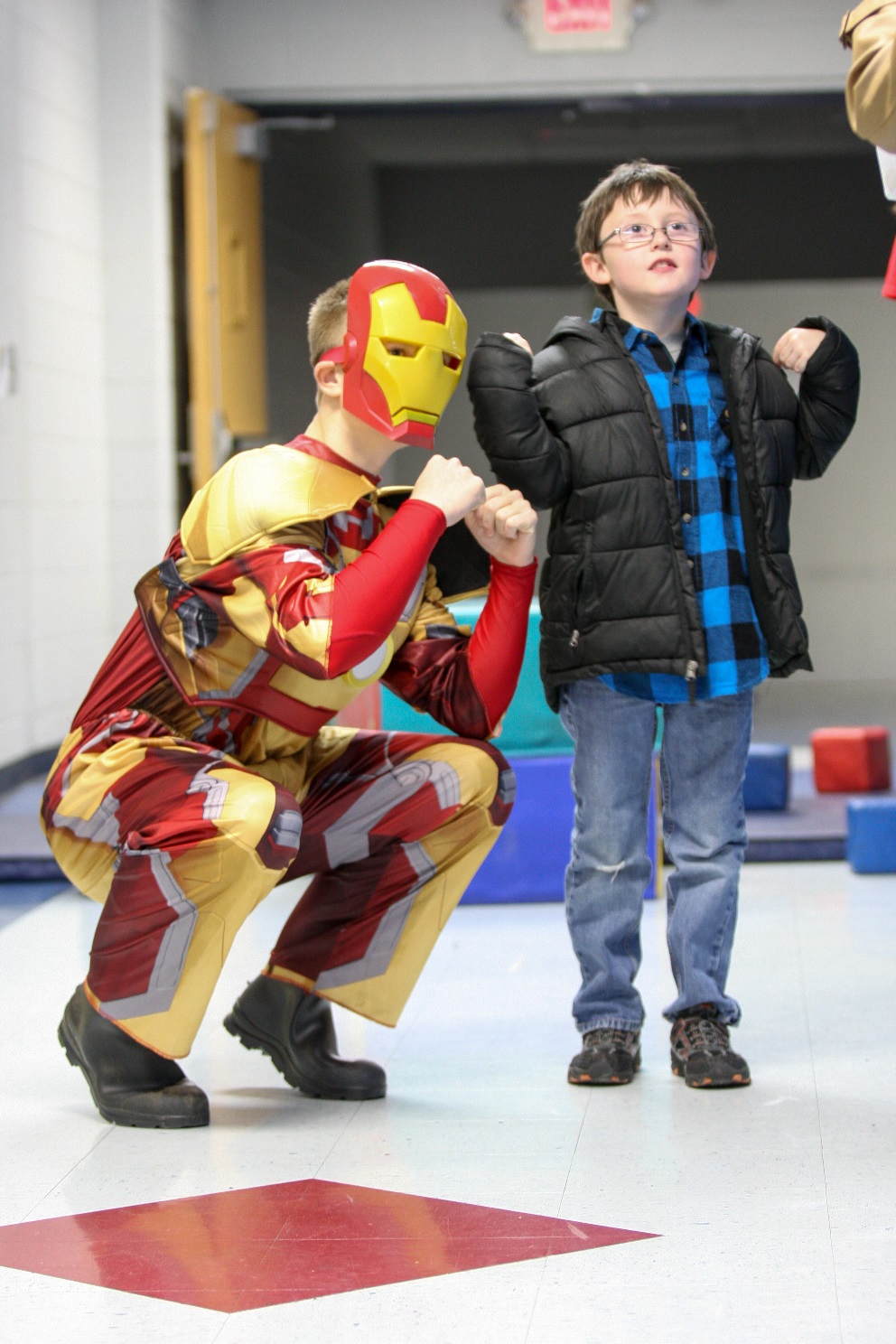 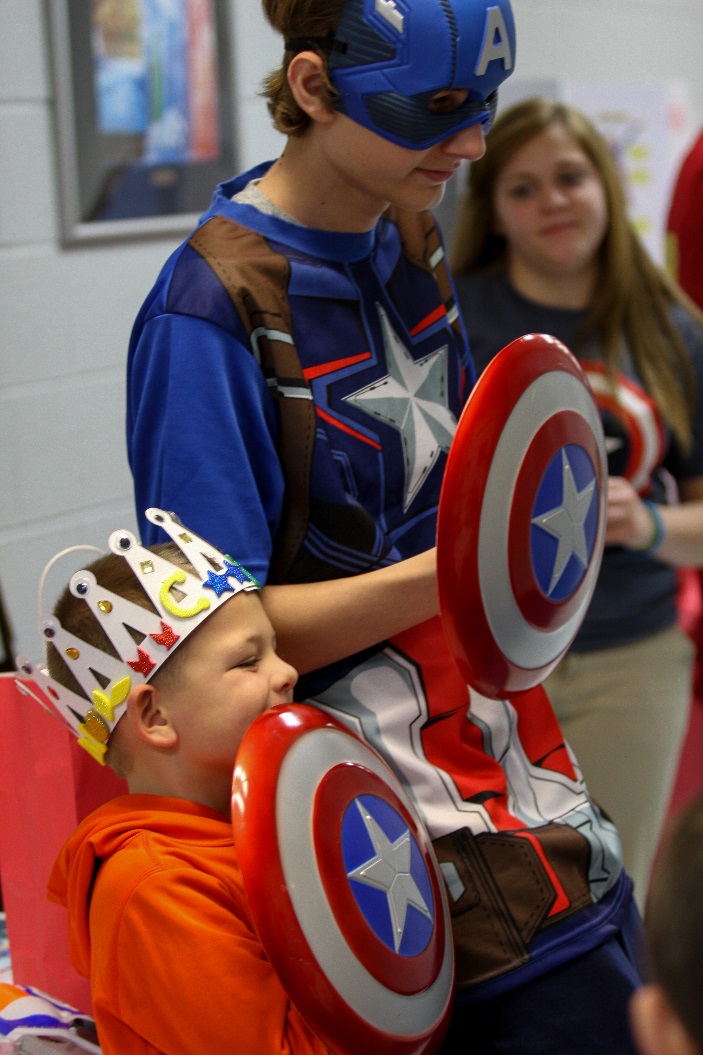 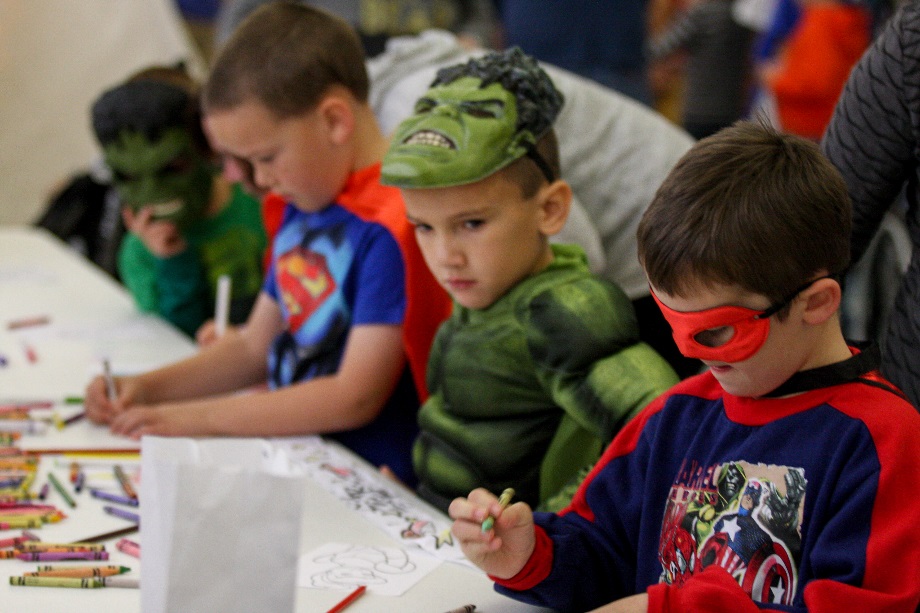 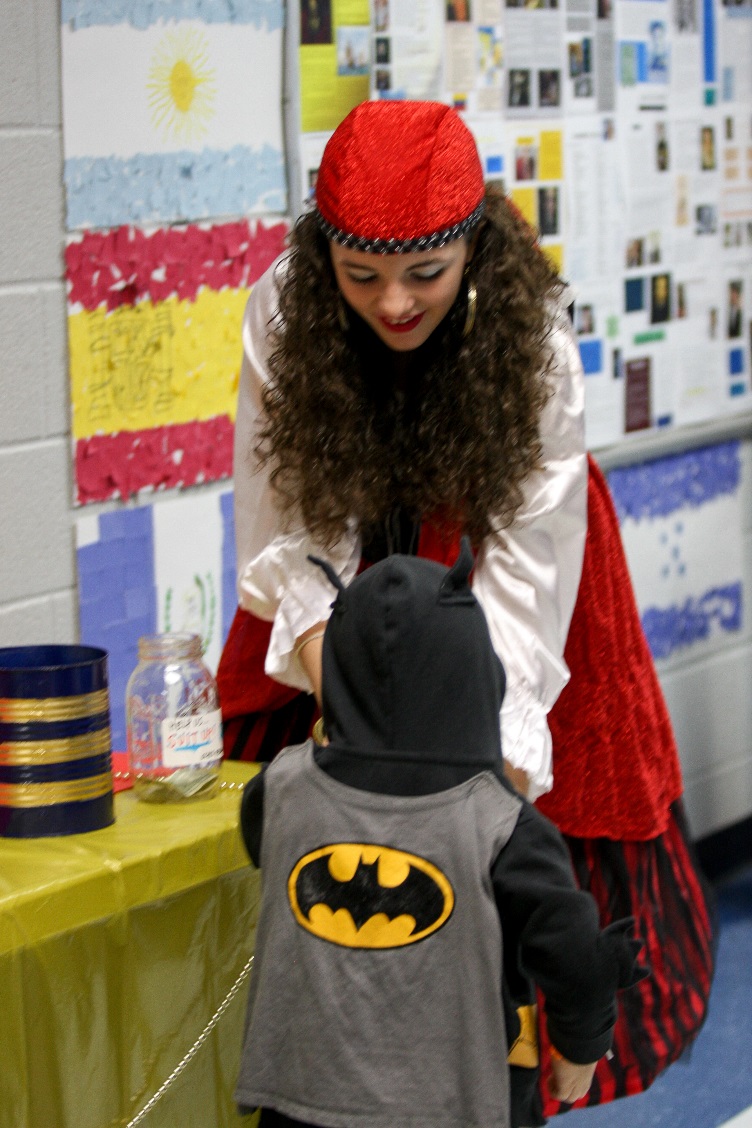 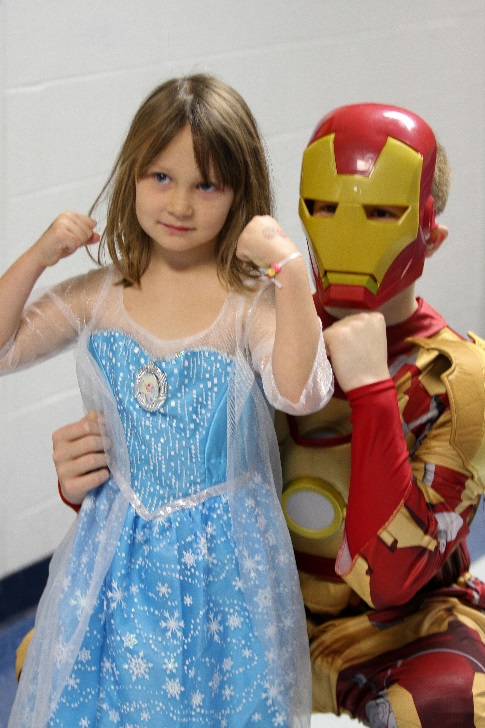 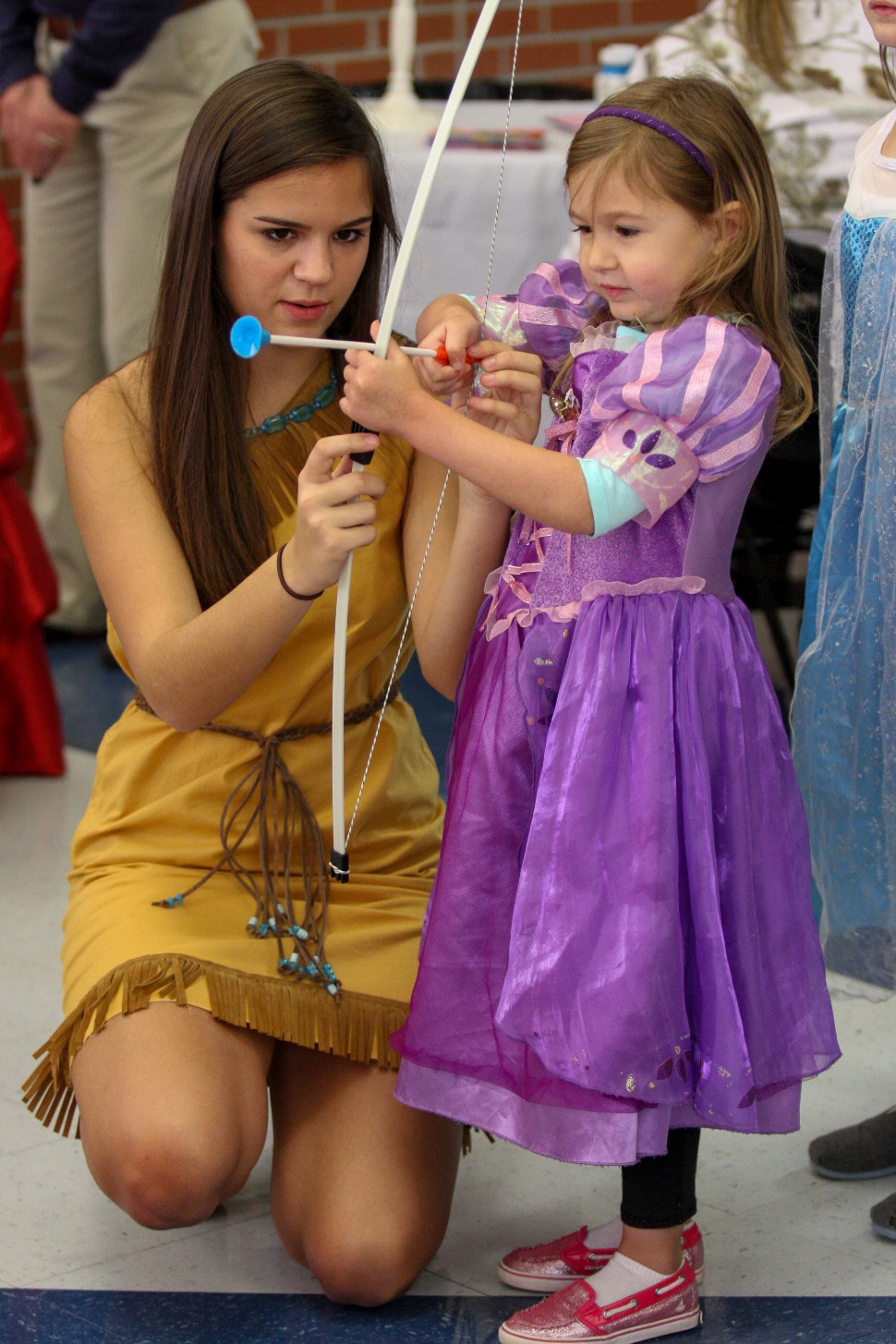 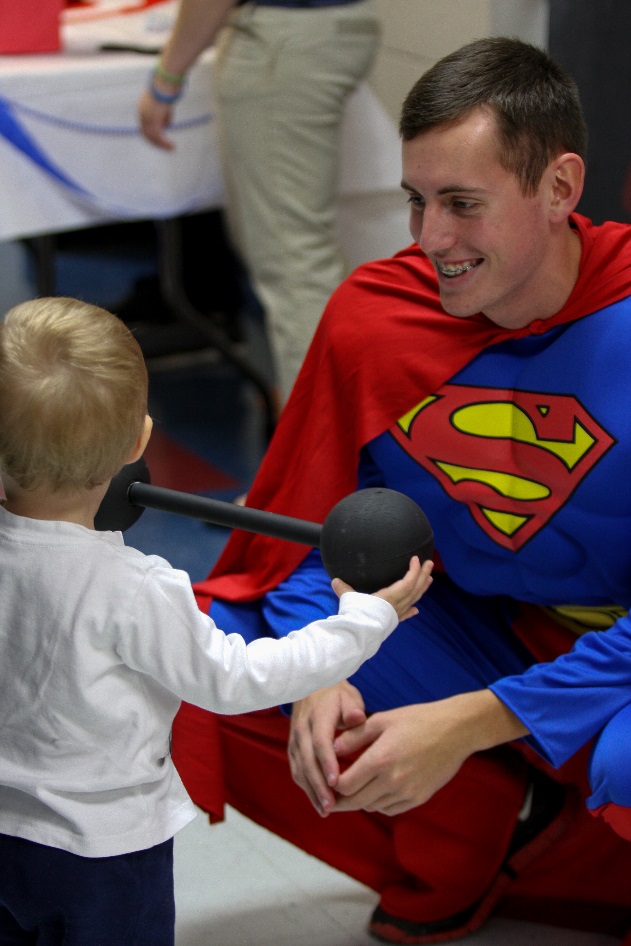 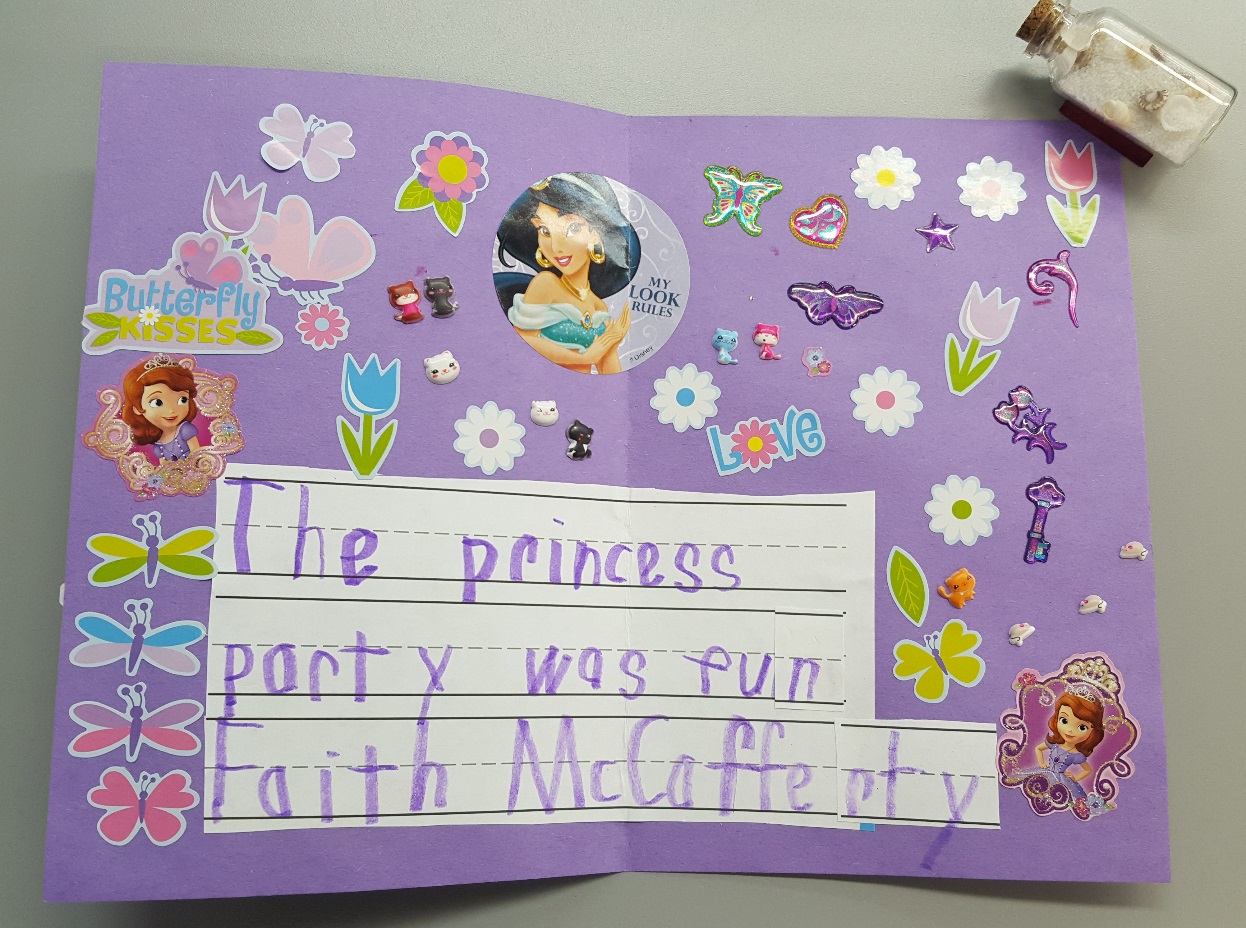 Photos by Lily Swain
Thanks to all who helped make our 2nd Breakfast and Superhero Breakfast a success:
Our sponsors:  The Murray Bank, Celebrations, Flowers by Whitney, Heritage Bank, The Cake Lady, and CC Sheriff’s Office.
Parents:  For helping with decorations, costumes, and booth displays.
CCHS Faculty and Staff:  For supporting us through the hours of behind the scenes work
FBLA Members:  Your ownership in this event is so evident.  It took so many hours to produce this event for our community that many of our guests said was “Disney-like” and “the best $10 they had ever spent.”  Your hours of behind the scenes work did not go unnoticed nor unappreciated.  
THANK YOU!
The Future Looks Bright in Calloway County,  KY!